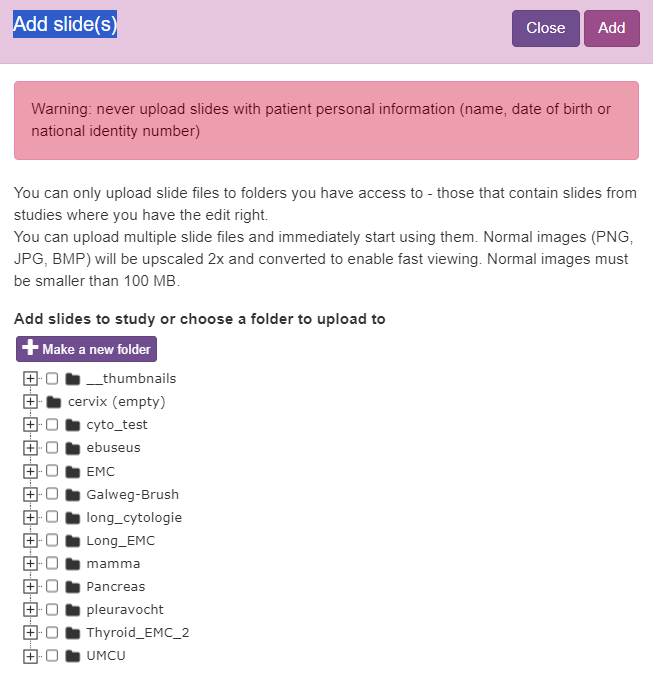 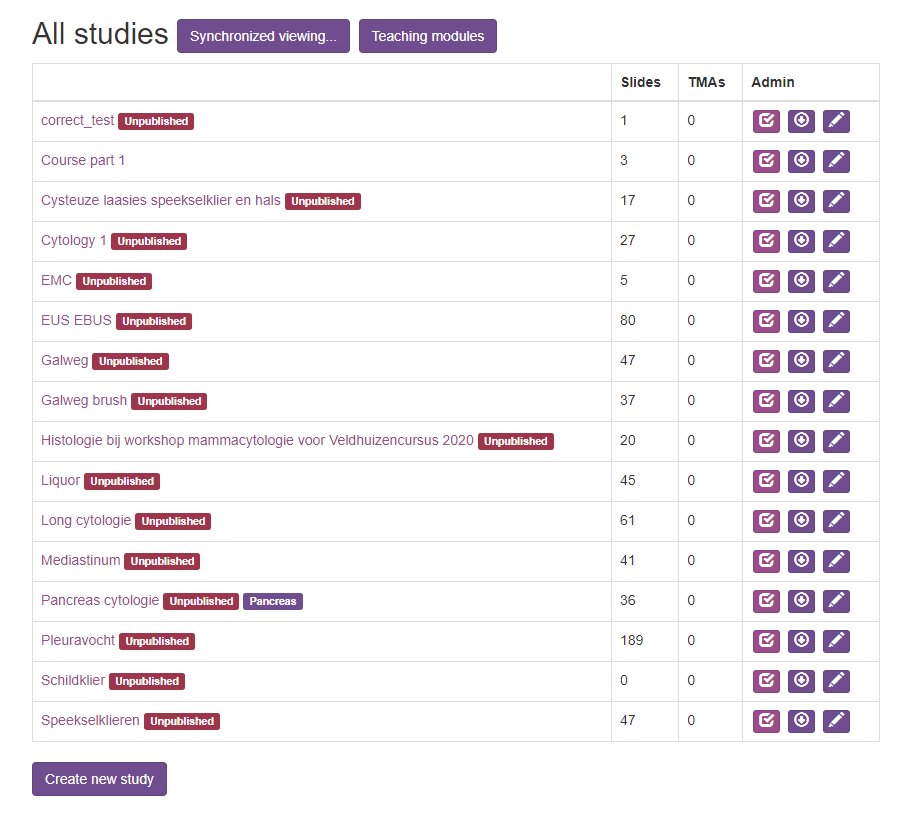 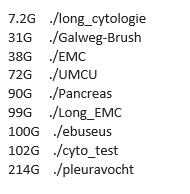 30/10/2023
2
30/10/2023
3